Scholing en ontwikkeling voor iedereenCoby adema
Regisseur over je eigen ontwikkeling
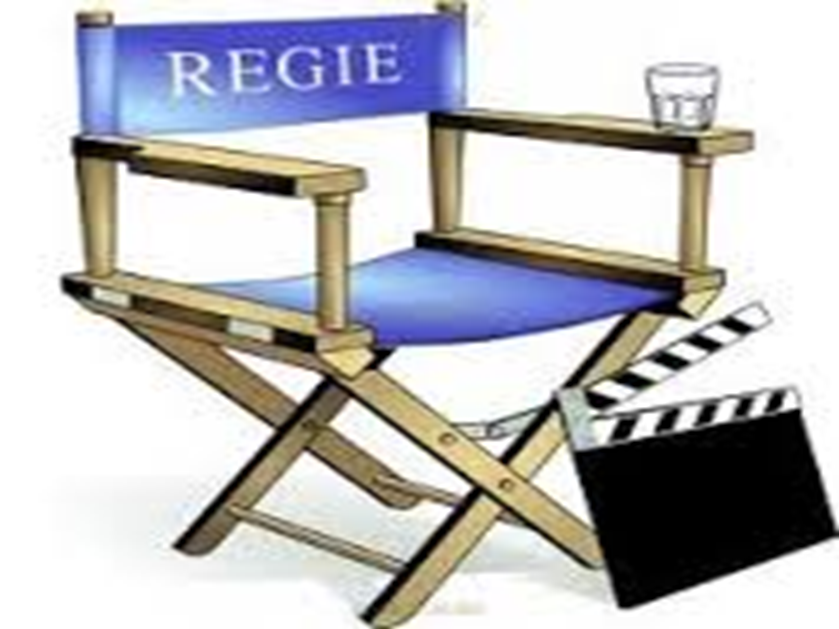 FNV
2
Scholing en ontwikkelingvoor iedereen
De FNV maakt zich sterk voor scholing & ontwikkeling. 

In het bijzonder voor mensen die nu minder aan scholing deelnemen.

Uitgangspunt is dat iedereen zeggenschap moeten hebben over de eigen ontwikkeling.
Scholing en ontwikkeling voor iedereen
3
Waarom maakt de FNV zich sterk voor scholing en ontwikkeling?
Getrainde werkenden en werkzoekenden:

-  Zijn meer weerbaar bij veranderingen;
Hebben een sterkere positie op de arbeidsmarkt;
Durven beter op te komen voor hun rechten.
Scholing en ontwikkeling voor iedereen
4
Waarom doet niet iedereen mee?
Gebrek aan tijd, middelen en kansen
Leerangst
Ontbreken van een scholings- en ontwikkelcultuur
Onoverzichtelijk aanbod
Geen maatwerk
Aanbod sluit niet aan bij behoeften
Onzekere baan
Scholing en ontwikkeling voor iedereen
5
Oplossingen
Toegankelijke en laagdrempelige trajecten op maat
Stabiele banen met zekerheid en perspectief
Een veilige en leerrijke werkomgeving
Onafhankelijk advies en ondersteuning
Doelgroep moet kunnen meepraten over het aanbod 
Inzet taal en digi-ambassadeurs
Regionaal dekkend netwerk van laagdrempelige plekken voor advies, ondersteuning en training.
Trainingen basisvaardigheden onderdeel mbo.
Scholing en ontwikkeling voor iedereen
6
Wat doet de FNV
Lobby voor toegang tot scholing en ontwikkeling.
Afspraken in de cao en scholingsfondsen zowel in sector als ook regionaal in Gelderland
Actief in regionale en lokale arrangementen
FNV Loopbaanservice/ontwikkeladviezen, deelname aan regionale mobiliteitsteams.
Vakbondshuizen in 35 arbeidsmarktregio’s.
Leer- en digi ambassadeurs in regio en sectoren.
Ophalen wat mensen nodig hebben om zichzelf te kunnen ontwikkelen.
Trainingen digitale vaardigheden.
Scholing en ontwikkeling voor iedereen
7
Kracht van de FNV
De FNV weet wat werkenden en werkzoekenden nodig hebben.

Heeft een sterke relatie met sectoren.
Kan vraag gericht werken
Kan mensen ondersteunen bij bewustwording. 
Heeft een regionale infrastructuur met vakbondshuizen waar mensen terecht kunnen voor informatie en loopbaanadvies
Scholing en ontwikkeling voor iedereen
8
Ambassadeurs basisvaardigheden
Participatie in de ‘Innovatiekamer ervaringsdeskundigen.

Project i.s.m. Stichting ABC met subsidie van Tel mee met Taal. 

Doel: opleiden van ambassadeurs basisvaardigheden in de Achterhoek.

Dit heeft geleid tot ambassadeurs die vanuit eigen ervaring:
Meedenken over aanbod
Voorlichting en advies geven
Mensen met onvoldoende basisvaardigheden ondersteunen en stimuleren om met ontwikkeling aan de slag te gaan.
Scholing en Ontwikkeling voor iedereen
9
Trainingen digitale basisvaardigheden
Training van vier dagdelen in vakbondshuizen ontwikkeld door de FNV.

Succesfactoren:
Inhoud afgestemd op behoeften deelnemers
Fysieke en persoonlijke begeleiding.
Veilige leeromgeving

Resultaat:
Deelnemers voelen zich meer zelfverzekerd en willen graag verder met scholing en ontwikkeling.
10
Tel mee met taal
Ophalen wat er nodig is om met scholing en ontwikkeling aan de slag te gaan.

Doel:
Ontwikkelen van passende tools en handvatten die aansluiten bij de behoeften van mensen met weinig opleidingsbagage en hoge scholingsdrempel.  
Mogelijk gemaakt door subsidie SZW
Scholing en ontwikkeling voor iedereen
11
Kansen voor samenwerking
De FNV wil graag samen met andere partijen en in de regio aan de slag om mensen te ondersteunen bij scholing en ontwikkeling.
Wie wil er meedoen?
Welke afspraken kunnen we hierover maken?
Scholing en ontwikkeling voor iedereen
12
Vragen?
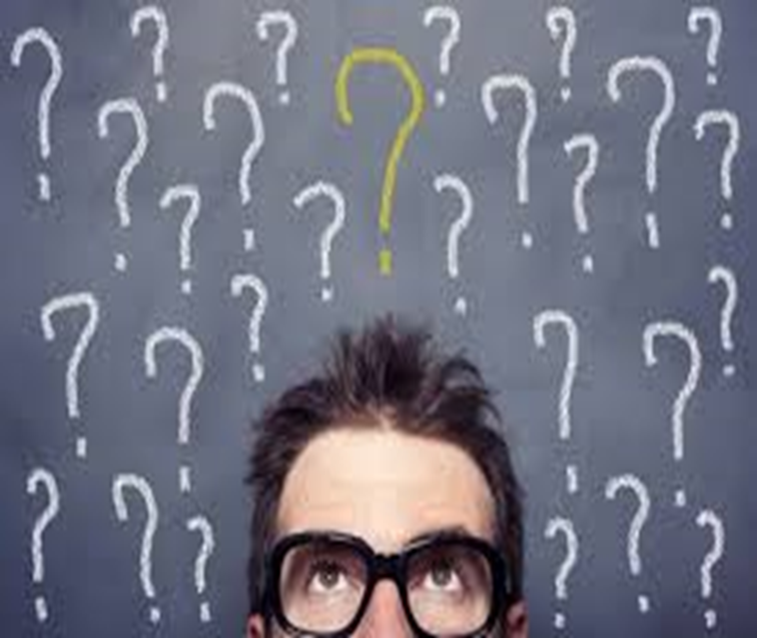 Scholing en ontwikkeling voor iedereen
13
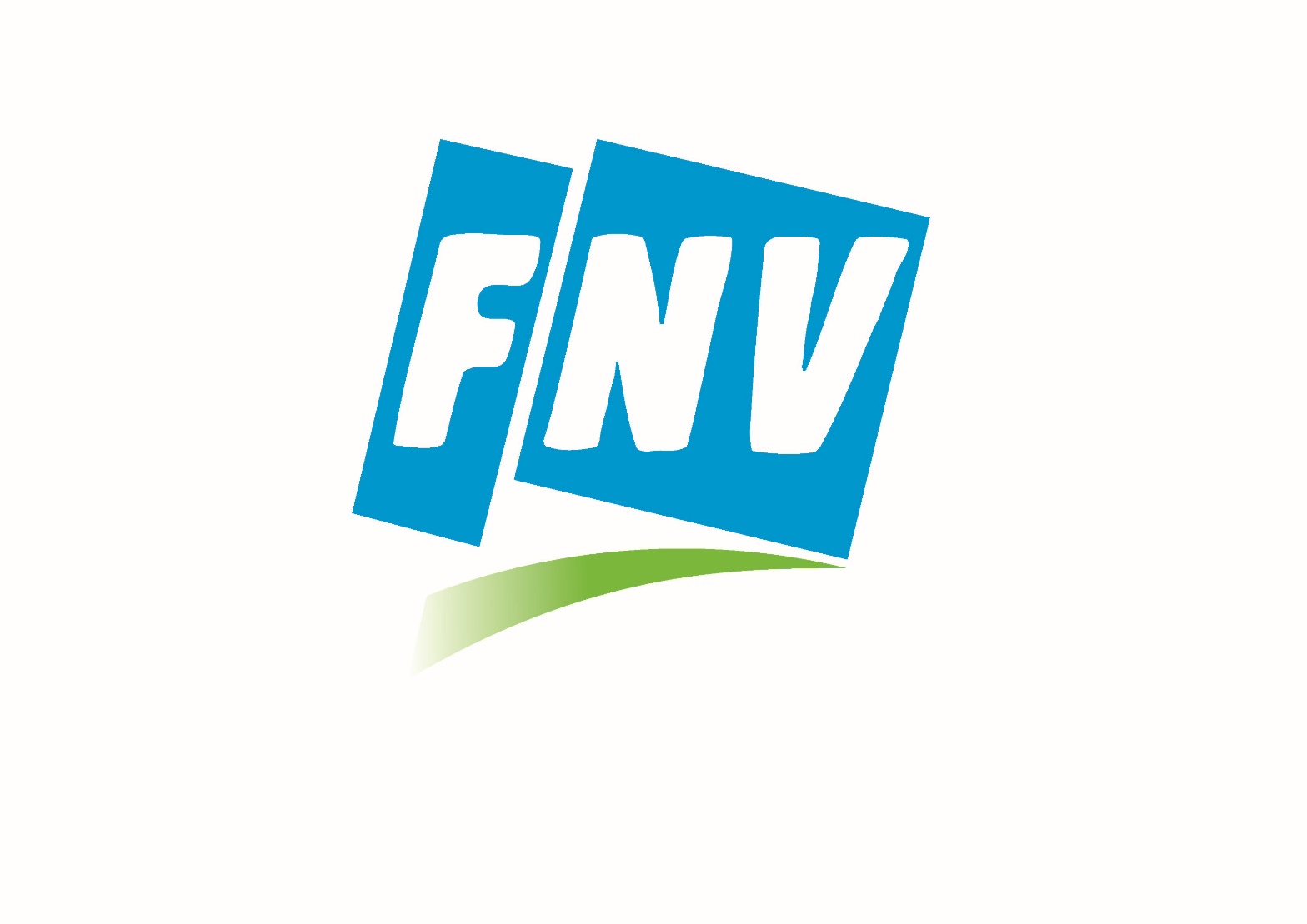 April 2017
FNV Beleidsadviesgroep Isabel Coenen
14